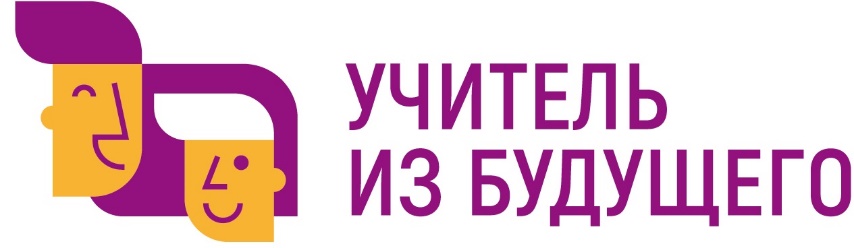 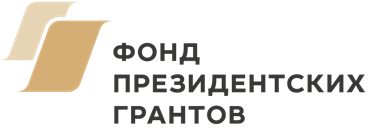 Интерактивное включение на уроках истории на примере занятия "Император Александр III: мифы и реальность"
Предметная область: История
Название команды: Общество Ушинского
ОрганизаторАНО ДПО «Межрегиональный центр 
инновационных технологий в образовании»
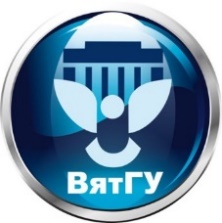 Ключевой партнерФГБОУ ВО «Вятский государственный университет»
Педагогический институт
Команда проекта
Капитан: Муравьёва Татьяна Ивановна, 
Участники: Дубовицкая Арина Анатольевна, Калачева Варвара Сергеевна, 
студенты ФГБОУ ВО «Ярославский государственный педагогический университет имени К.Д. Ушинского», г. Ярославль
Методист: Кузнецова Елена Леонидовна, г. Глазов
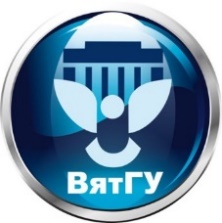 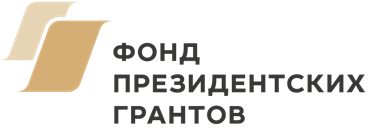 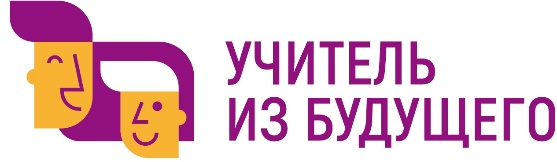 Проблема, которую должен решать проект
Недостаточная полнота характеристики личности императора Александра III в учебнике, а также разнообразие мнений историков о нем открывают широкий простор для мифологизации. 
Кроме того, недостаточная освещенность проблемы оценки результатов правления Александра III в школьном курсе истории России создает миф исключительной «реакционности» вокруг данной личности.
Сопутствующая проблема – слабая вовлеченность обучающихся в образовательный процесс, незаинтересованность в изучении вопроса.
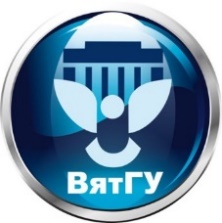 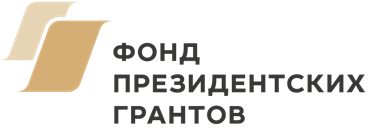 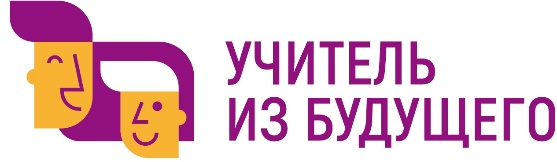 Цель проекта
Научить детей дополнять информацию в учебнике иными источниками, литературой, визуальным рядом по теме «Император Александр III», и с помощью этого создать условия для развития критического мышления обучающихся, включив их в образовательный процесс с помощью технологии «интерактивное включение».
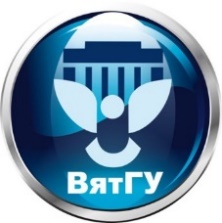 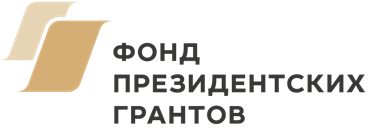 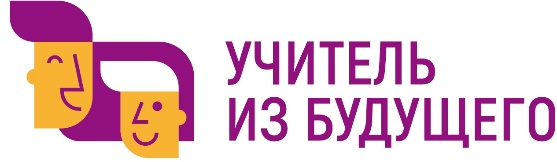 Продукт
Интерактивное занятие по истории для обучающихся основной школы по теме «Император Александр III» как пример развенчания мифа в истории на уроках в школе
(Онлайн-презентация в Mentimeter, доска для общей работы в Padlet, организация выбора точки зрения и этапа первичного закрепления материала в Instagram – голосование и опрос).
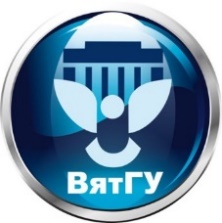 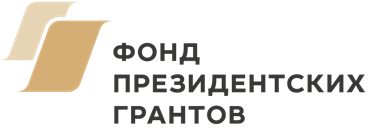 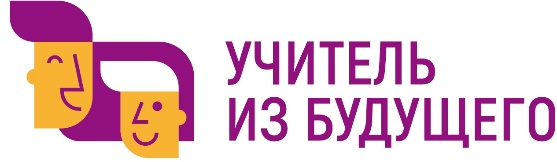